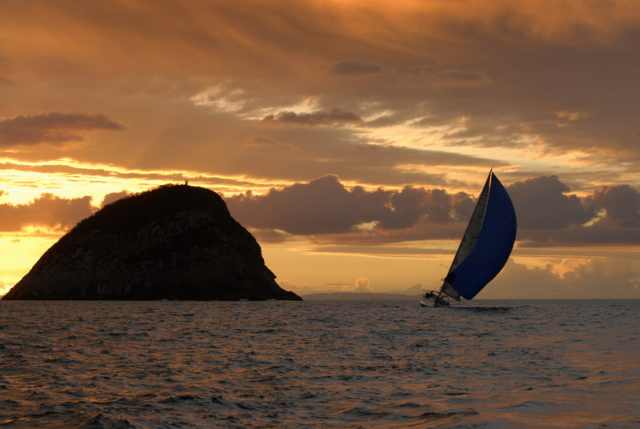 KISS …Keep It Simple:.. and get accepted!
John Morris
KRIS, KMITL
previously
Engineering, Mahasarakham University
Electrical and Computer Engineering, The University of Auckland
Iolanthe II  leaves the Hauraki Gulf under full sail –
Auckland-Tauranga Race, 2007
 Stress relief
TABLES
KISS: Ch 9, p 27-,
Tables
KISS: Edition 2 
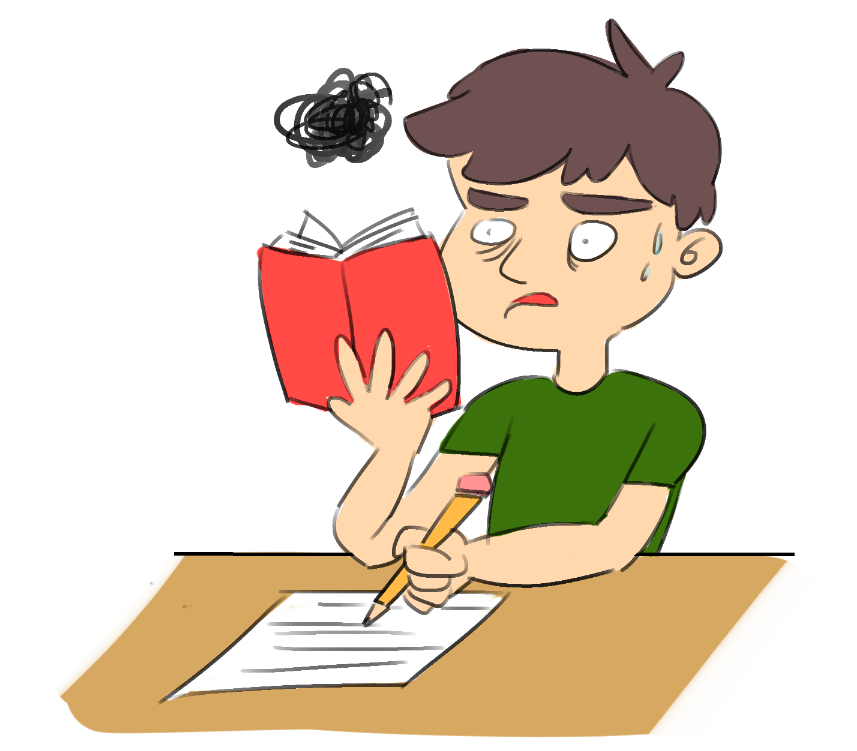 English Grammar!!
Not regular
Too many rules





Some help available
…………….
Tables
KISS: Edition 2 
Stress relief for non-English writers
Reducing need for (so much) English grammar
Technical papers must be clear and concise
Relaxed grammar is allowed
Your high school English teacher might be shocked
but
………………………
You can’t write that!!
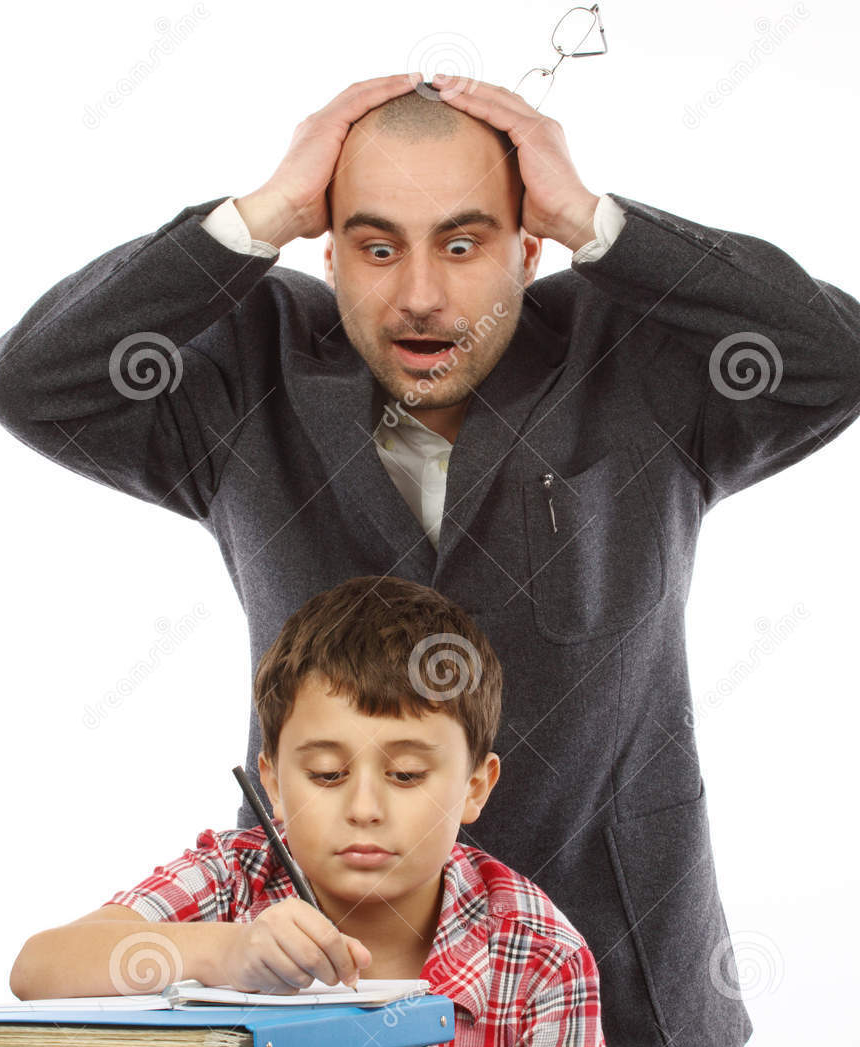 Tables
KISS: Edition 2 
Many things can be put in tables
Introduction 
Background 
Previous work
Summarize in table(s)
Columns 
Author(s)
Year
Name of method
Short description
Reference
Introduction Table
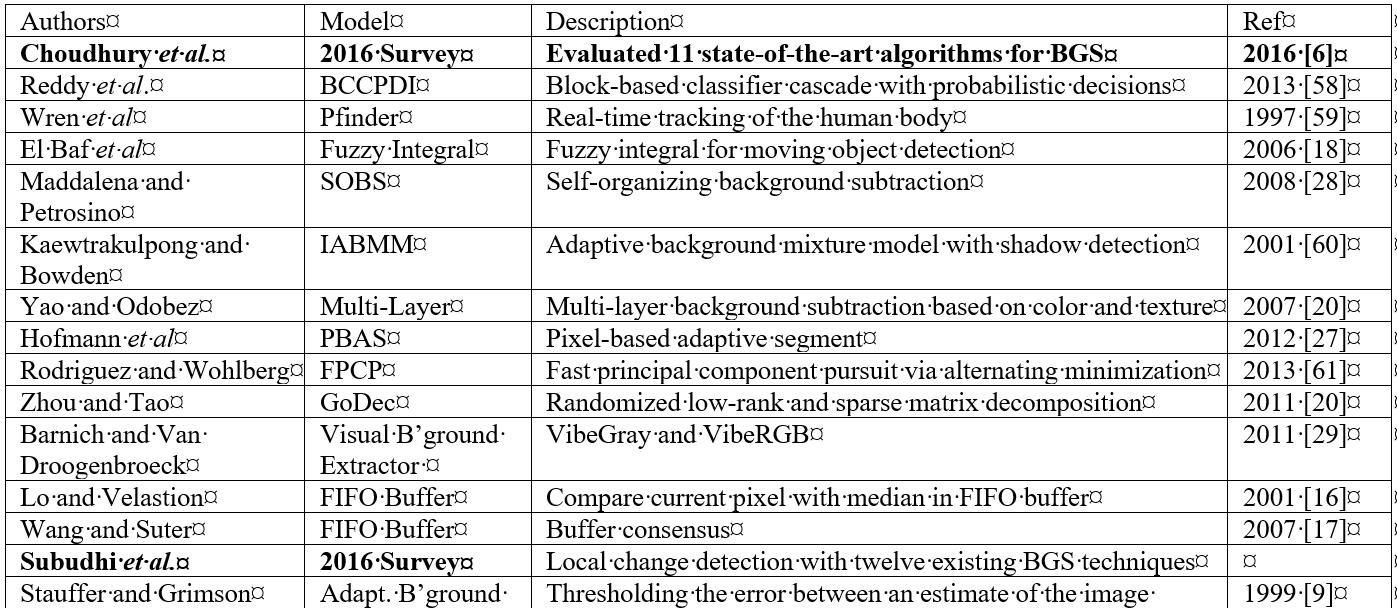 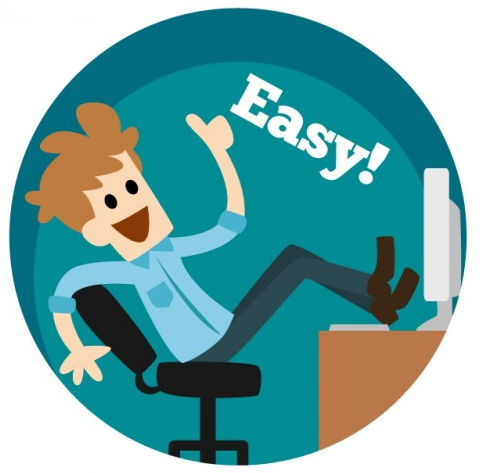 Comment:Phrases ONLY
No sentences!
No grammar!
English needed in the paper:Methods used for background subtractionare summarized in Table 1.
Tables
KISS: Edition 2 
Many things can be put in tables
Methods 
Materials
Equipment
Steps in method
Summarize in table(s)
Materials Table
Materials section ..One simple sentence in whole section!
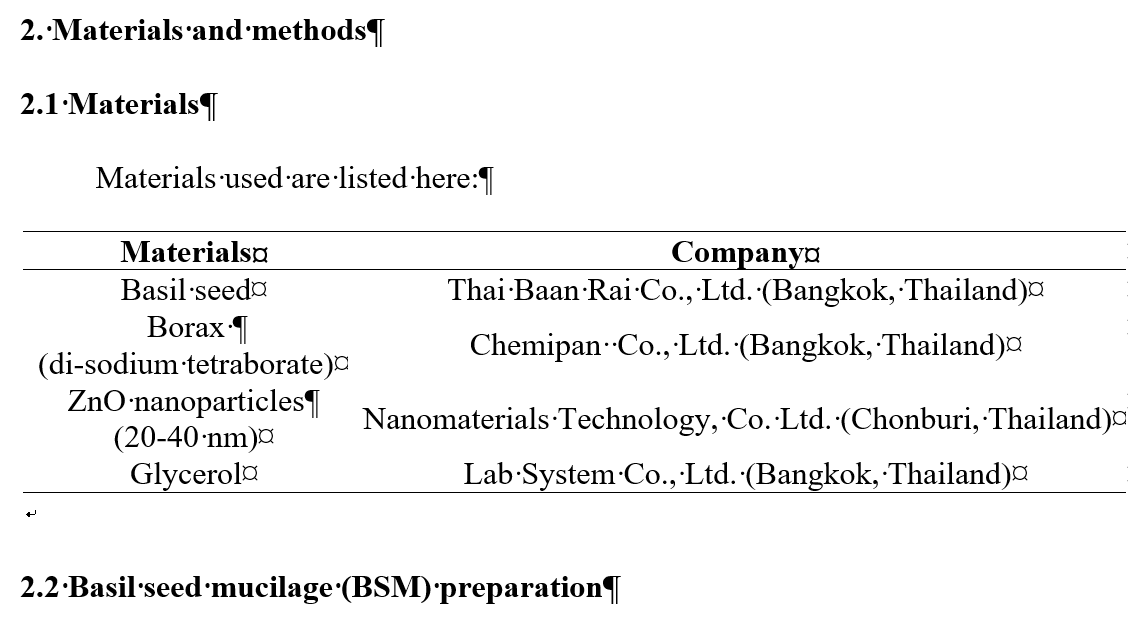 Methods used 

Purityor background subtractionare summarized in Table 1.
Other columns could be added, eg
Purity
Table itself
Brief comments only
Full name of chemical
Particle size
System Description
Methods section ..Description of a system!
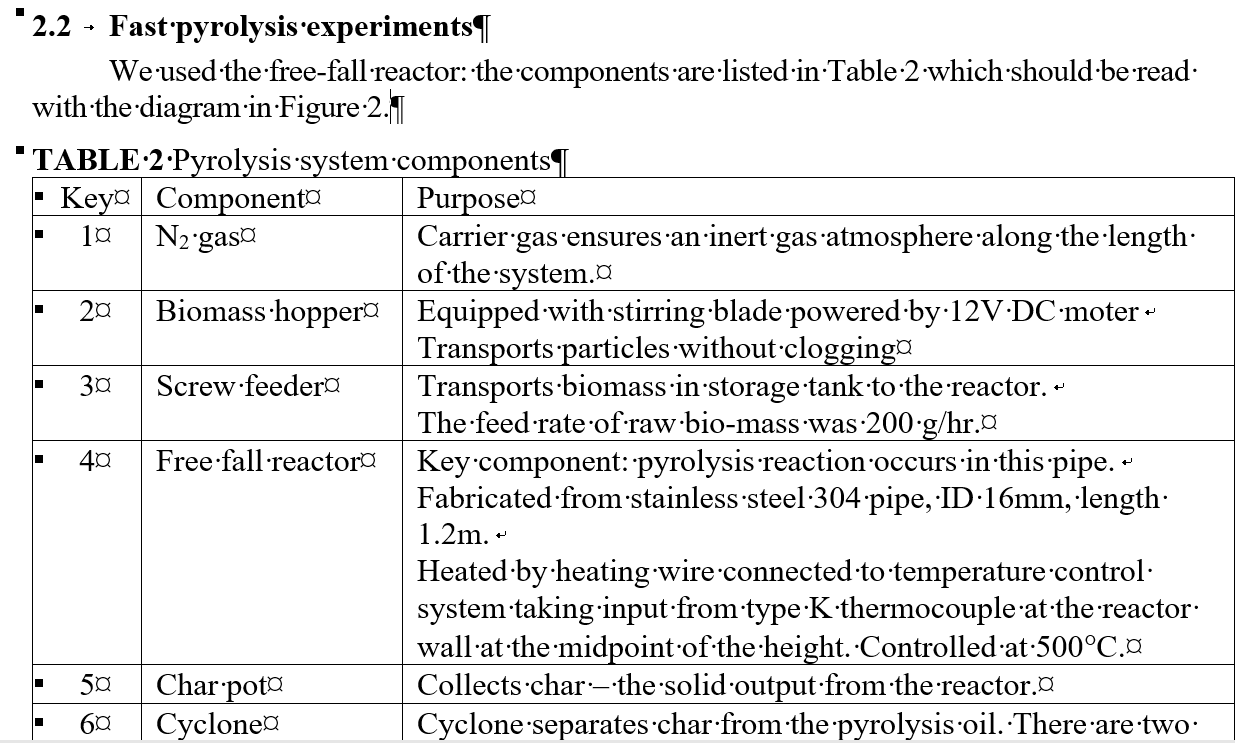 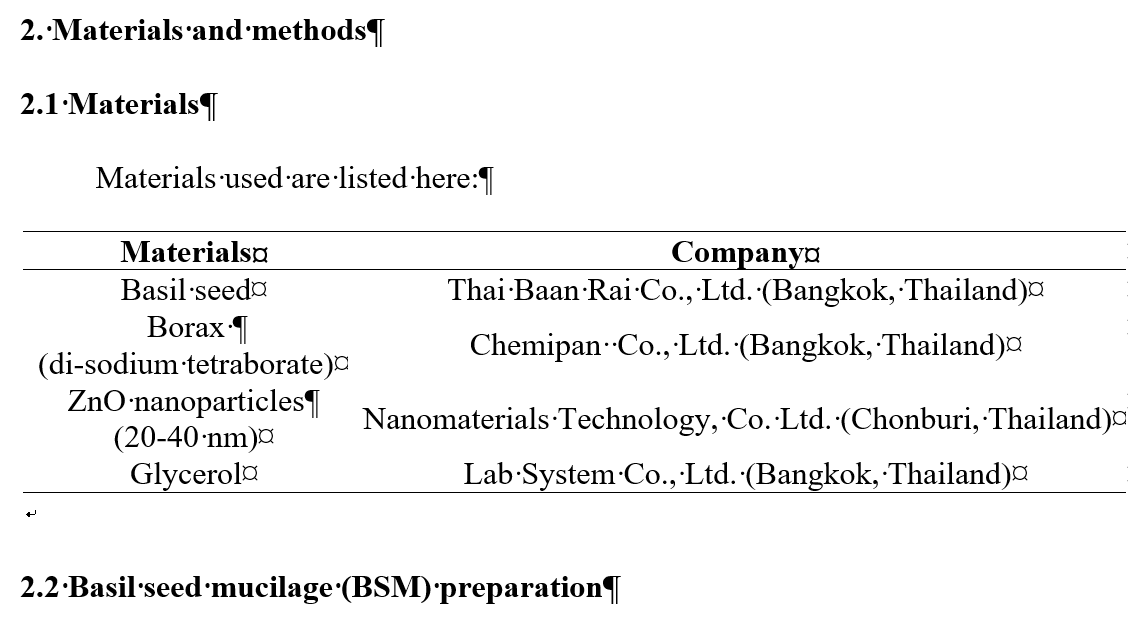 Table – most of details
Some simple commentsin English
System Description
Methods section ..Description of a system!
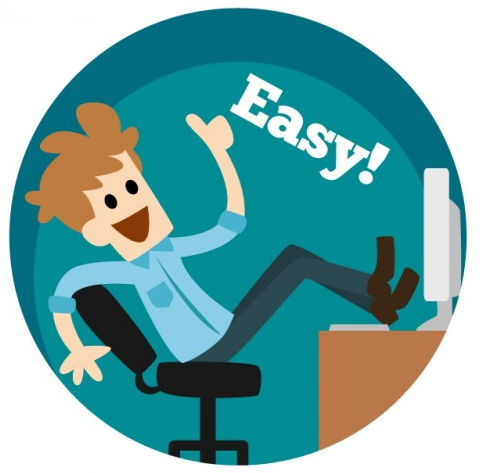 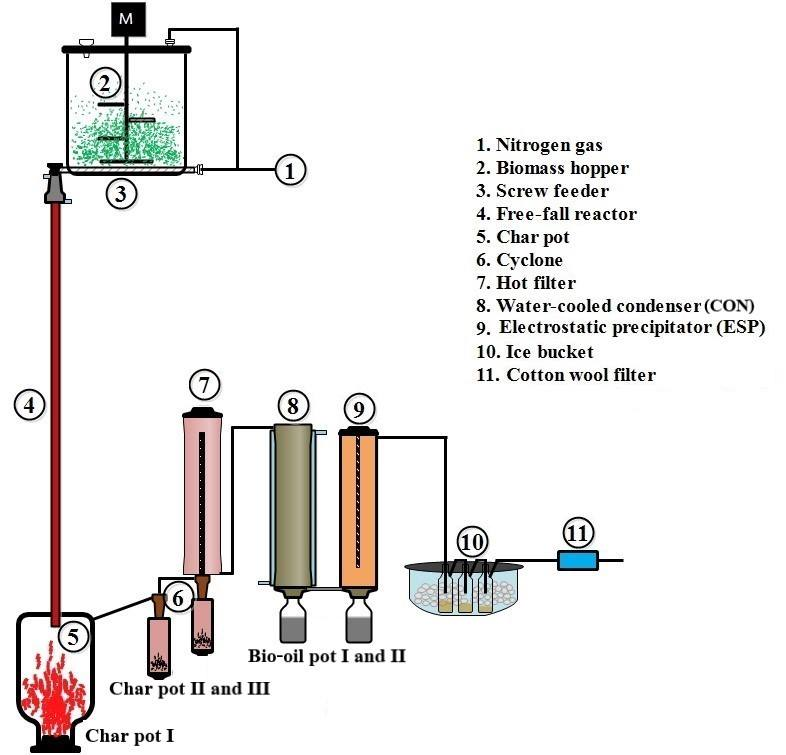 Figure – read with descriptionsin table
Methods section for this paper
Table
Figure
Few English words
Experiment details
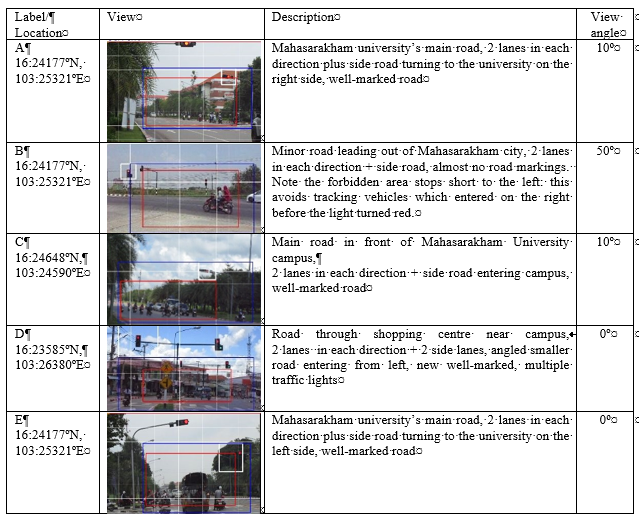 Everything
Data
Images
Descriptions
Experiment conditions 
Descriptions
Normal text
Sentences 
or
Notes
Imperfectgrammar
Results
Many people use tables here
List experimental values
but
Add comments too!
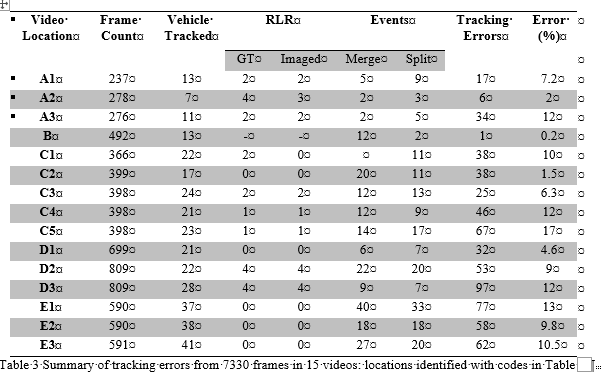 Results
 You all know how to do this!
Many people use tables here
List experimental values
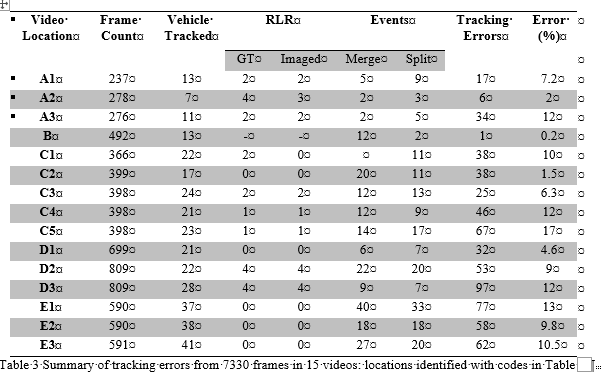 Results
Very simple here,
Just reference number
Add annotations to tables








Saves many words!
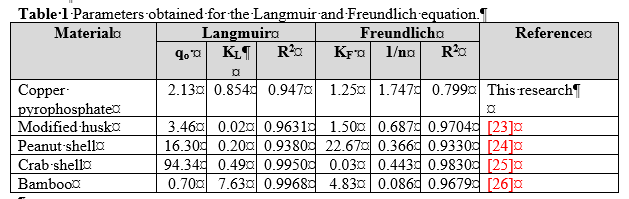 Extend this idea
Phrases
with no grammar
Very colloquial
Do NOT write in your paper
In presentation is OK
Do’s and Don’t s
TABLES are YOUR FRIENDS
DO NOT ….
Repeat results in your table in text
Table saves text
Reviewers do not want to read it
Readers are bored by it
Editors want you to save space!
Use excessive colours to highlight results
Remember .. 
Paper may be printed in monochrome
Colours emphasizing key conditions appear well on your screen
but 
may be lost in the journal version in black and white
DO NOT ….
Excess digits are just noise!
Reviewers or editors can orderrealism
Delay in your paper for corrections
Add excessive, unrealistic accuracy
Same advice from presentations message
Remember the half the least significant digit rule
Writing 4.9654 mg/L implies 4.9654  0.00005 mg/L 
or accuracy of 0.001%              !!
Clearly unrealistic in your lab 
1% is more realistic
Write 4.97 mg/L 
Standard deviation and value don’t match
4.9654 mg/L (s = 0.04 mg/L) 
If s = 0.04, reasonable value in table is 4.97 mg/L
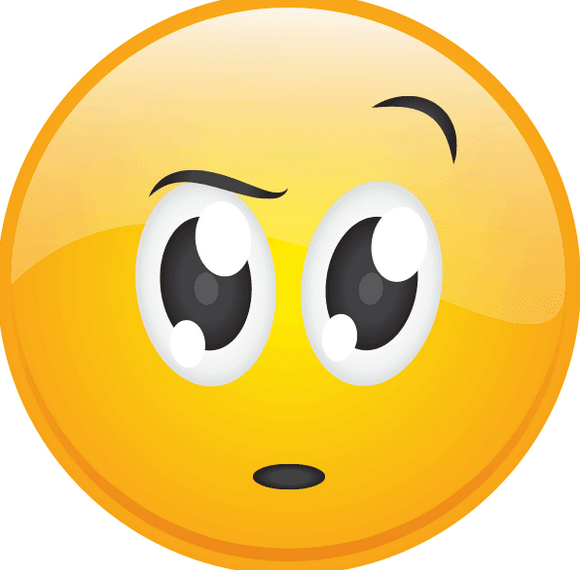 DO NOT ….
Excess digits are just noise!
Reviewers or editors can orderrealism
Delay in your paper for corrections
Add excessive digits to standard deviations
s is an estimate of the error
Generally only 1 significant digit - s = 0.06

Writing s = 0.06342 is just silly


If s is close to one, 2 digits are OK
s = 1. 2
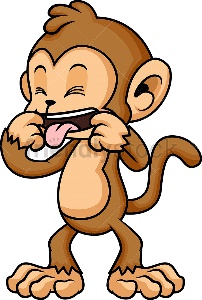 DO ….
Highlight key results in text
Table 4 shows that yield reached a maximum at 6m/s flow.
Bold this value in text
Highlight poor results too
There are always some bad conditions
Maybe: Use one level of grey to highlight that
Conditions in grey in Table 4 show that pressure below 2 Pa did not provide enough reagent to fill the sponge pores well.
Describe trends in text – not individual numbers
From Table 4, we see that yield increased until the methanol boiled (65C).
DO ….
Add symbols to flag
Good, weak, rising, decreasing, unbelievable, …
 or     ??
Table 4 shows that yield reached a maximum at 6m/s flow.
Bold this value in text
Add comments
Phrases only needed
Avoid sentences and grammar stress
Table is …
CONCLUSIONS, ABSTRACTS?
Tables Everywhere
Conclusions
Scenario
Your paper studied effectiveness of catalysts to remove dyes from wastewater
Several experiments to measure
% removal
Recovery %
Cost
Ease of preparation
Consistency of preparation 
..
Scattered in different sections throughout the paper
Conclude in tradeoff table
Table in Conclusion
ConclusionWe assessed several catalysts for effectiveness in dye removal.  The trade-offs are summarized in the table:








Overall, Zeolite AC45 appeared to present the best compromise over most factors, but the optimum will be affected by external factors.
Abstract too?
Possible
Key criteria
Conciseness
Efficient presentation
You want high information density in abstract
Increase usefulness
Citation probability
..
but
Journals, editors, publishers, …
Rules
Aesthetics
Custom
Conservatism
…
Factors not related to efficient presentation!
Abstract too?
Possible
Key criteria
Conciseness
Efficient presentation
You want high information density in abstract
Increase usefulness
Citation probability
..
but
Journals, editors, publishers, …
Rules
Aesthetics
Custom
Conservatism
…
If you think it is appropriate,
TRY
Don’t be afraid!

Editor will NOT REJECT your paper ..
but you will be told to modify it!
If the data is all there,
Modifying format is quick

If necessary, bribe your nearest friendlynative speaker to help!!
Factors not related to efficient presentation!
Abstract too?
Possible
Key criteria
Conciseness
Efficient presentation
You want high information density in abstract
Increase usefulness
Citation probability
..
but
Journals, editors, publishers, …
Rules
Aesthetics
Custom
Conservatism
…
If you think it is appropriate,
TRY
Don’t be afraid!

Editor will NOT REJECT your paper ..
but you will be told to modify it!
Note: Western customs
Suitable bribes
Wine, beer, ..
Chocolate, other addiction food
Small souvenirs from your home town
Almost anything edible 

Money
Schools have boring rules
Western custom – don’t offer money
If the data is all there,
Modifying format is quick

If necessary, bribe your nearest friendlynative speaker to help!!
Factors not related to efficient presentation!
How much can I put in tables?
100% TABLES?
My paper is just one large table?
Will the editor accept it?
100% ?    Probably not
but
A lot ….
Example
One of our KMITL colleagues wrote a significant paper
More than 10 pages
Most of the paper is one long table 
Referees added some comments .. 
but none about the tables!
Paper under still under review
Link will be added once the paper is accepted
Less Stress …… on your grammar
Consider putting
Lists of
Past work
Materials
Equipment
Methods
Steps in procedures
Results
Summaries
Tables
Fewer English sentences
Comments as simple phrases only
Finish your paper faster
Another use
TABLES
Another use for tables
Hint for Word users
LaTeX users also
Put LaTeX users will find this ‘normal’
Adding a set of images to your paper
You want to put 2 rows of 3 figures
Sub figure labels are (a), (b), (c), … , (f)
Caption for whole figure
Trying to line everything up with Word is like this  

Use a table!
Columns: 3
Rows: 2 x 2 + 1 = 5
2 rows – figures
2 rows – captions (a), (b), …
1 row – full caption:  Figure 3: SEM images
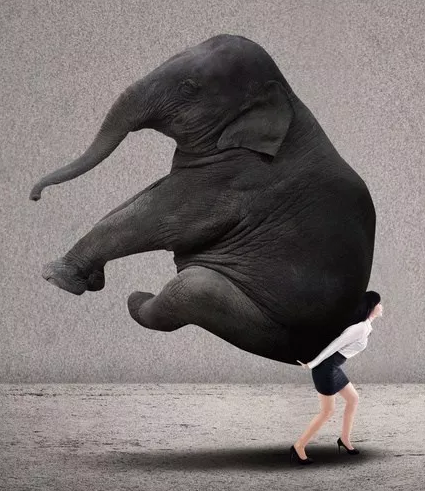 Another use for tables
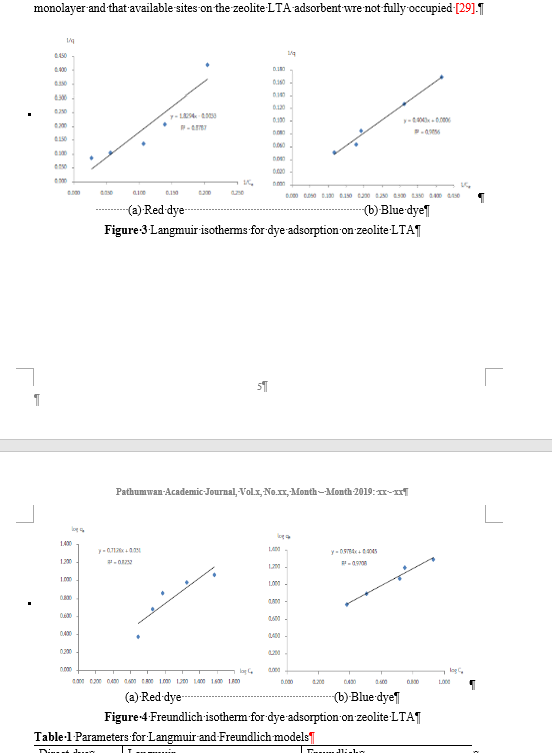 First attempt with Word
4 figures over 2 columns
Overall caption
Sub figure labels are (a), (b), (c), … , (f)
Caption for whole figure
First problem
Word split figures over 2 pages

Make a table
Columns: 2
Rows: 2  2 + 2 = 6
2 rows – figures
2 rows – captions (a), (b), …
2 rows – group caption:  Figure 3: SEM images
Page break here
Another use for tables
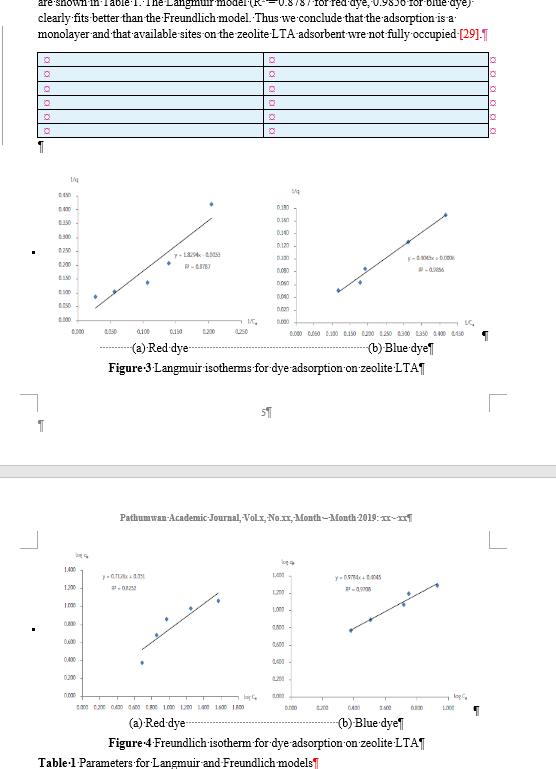 Make a table
Columns: 2
Rows: 2  2 + 2 = 6
2 rows – figures
2 rows – captions (a), (b), …
2 rows – group caption
Copy figures to rows 1 and 4
Empty 6 row x 2 col table
Another use for tables
Figures in rows 1 and 4
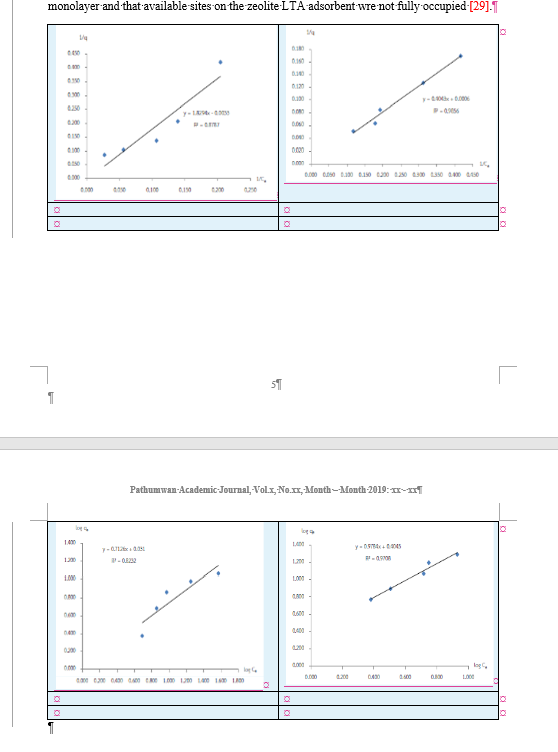 Make a table
Columns: 2
Rows: 2  2 + 2 = 6
2 rows – figures
2 rows – captions (a), (b), …
2 rows – group caption
Copy figures to rows 1 and 4
Resize figures in table cells, if needed
Copy captions to cells of rows 2 and 5
Row 1
Row 4
Another use for tables
Figures in rows 1 and 4
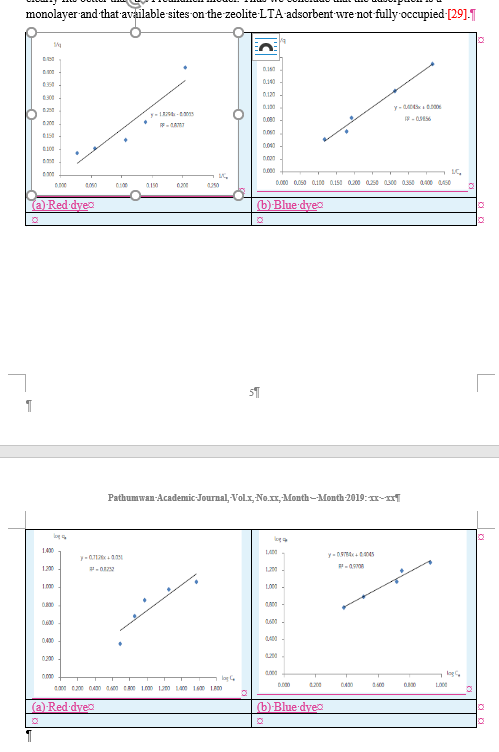 Make a table
Columns: 2
Rows: 2  2 + 2 = 6
2 rows – figures
2 rows – captions (a), (b), …
2 rows – group caption
Copy figures to rows 1 and 4
Resize figures in table cells, if needed
Copy captions to cells of rows 2 and 5
Merge cells in rows 3 and 6
Copy captions to merged cells
Row 2
Row 5
Another use for tables
Figures in rows 1 and 4
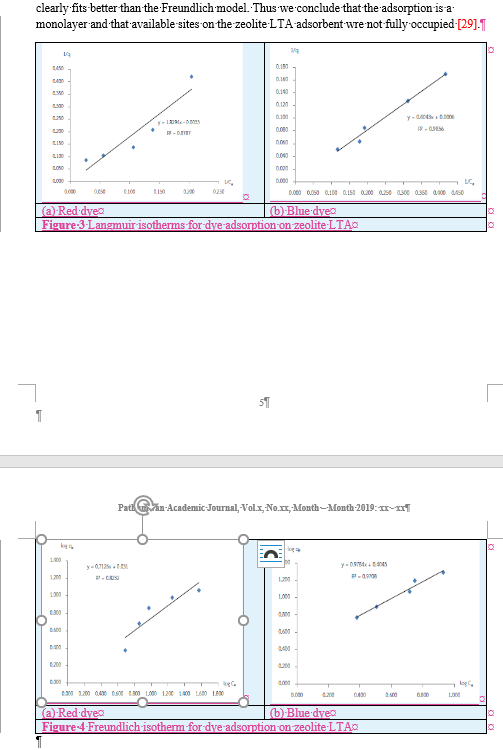 Make a table
Columns: 2
Rows: 2  2 + 2 = 6
2 rows – figures
2 rows – captions (a), (b), …
2 rows – group caption
Copy figures to rows 1 and 4
Resize figures in table cells, if needed
Copy captions to cells of rows 2 and 5
Merge cells in rows 3 and 6
Copy captions to merged cells
Centre everything .. Select whole table and centre
Row 3
Row 6
Another use for tables
This technique  better resultthan adding spaces to centercaptions
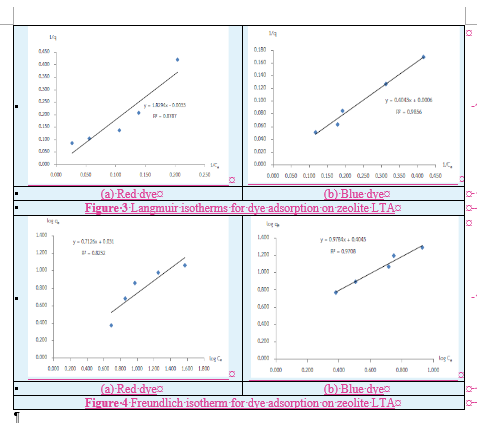 Make a table
Columns: 2
Rows: 2  2 + 2 = 6
2 rows – figures
2 rows – captions (a), (b), …
2 rows – group caption
Copy figures to rows 1 and 4
Resize figures in table cells, if needed
Copy captions to cells of rows 2 and 5
Merge cells in rows 3 and 6
Copy captions to merged cells
Centre everything .. Select whole table and centre
Finally, use Paragraph, Keep with next
Keeps everything together on one page
Popular
KISS: Ch 9.4, p 29
Popular is a bad word to support scientific work
History shows that many ‘popular’ theories were wrong
A popular idea until ~1500
The world is flat, therefore you will fall off the edge 
Although Pythagoras had good evidence for a round earth in ~500BC
‘Popular’ in science is dangerous!!
Do not write
                 The popular approach is to …
You may regret this in 10 years 
Safer ….            We followed the approach [ref] …
You understand that ‘popular’ may be wrong!
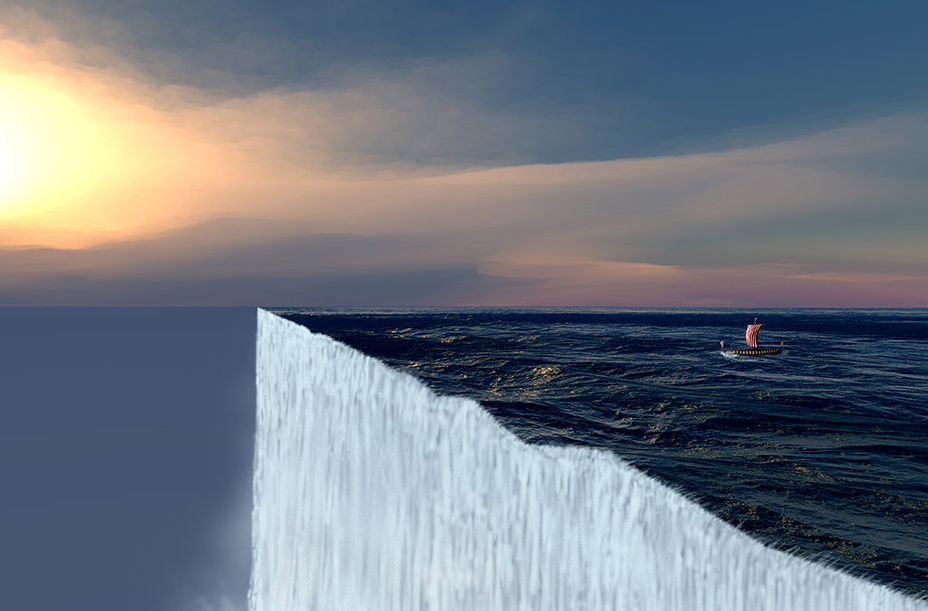 Popular  you believe it too!